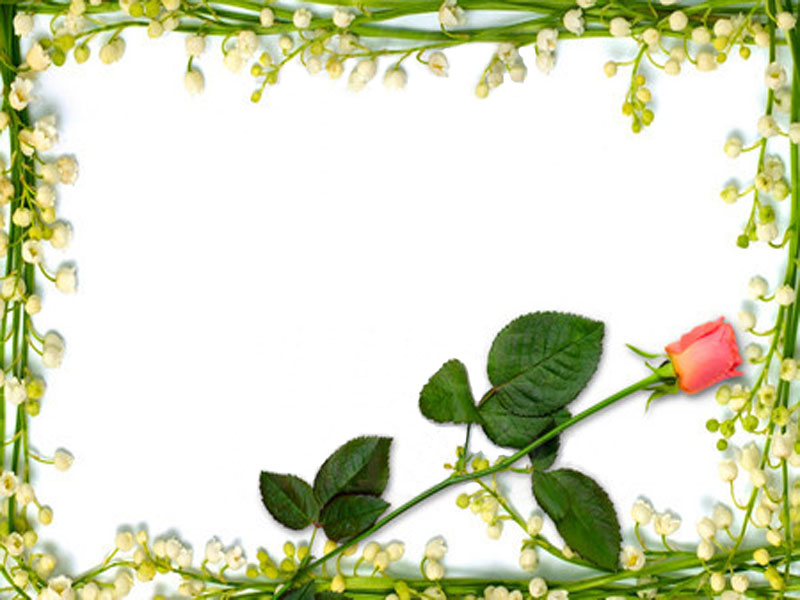 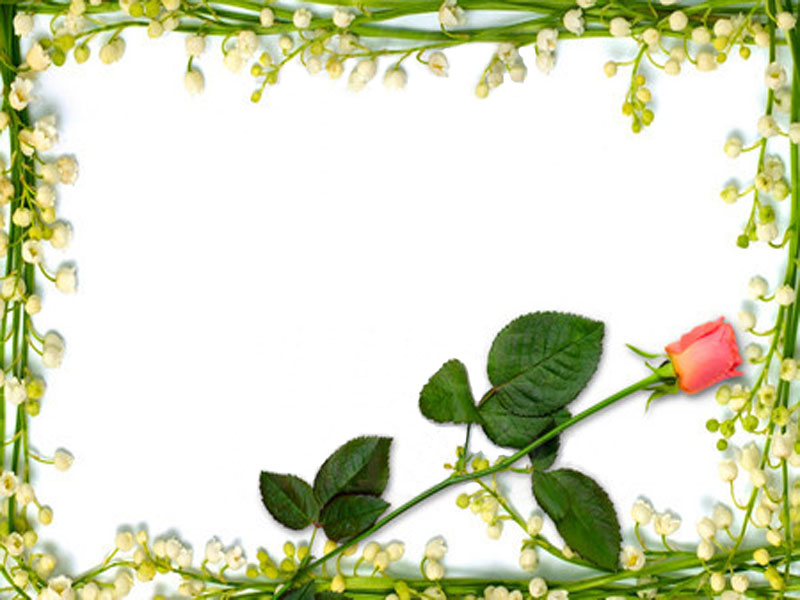 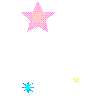 LÜnh vùc ph¸t triÓn thÈm mÜ
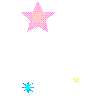 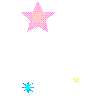 Giáo án âm nhạc
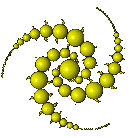 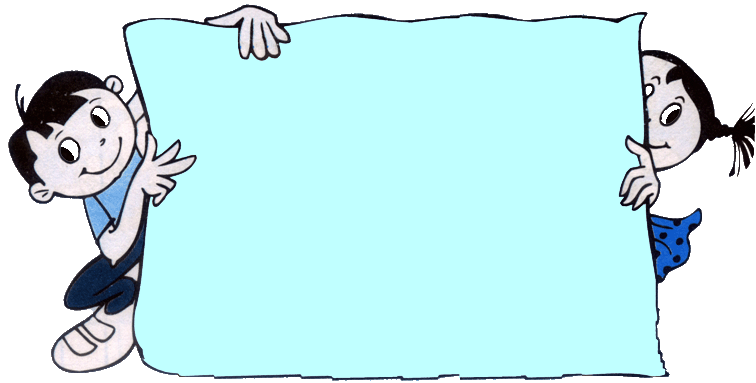 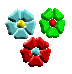 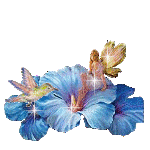 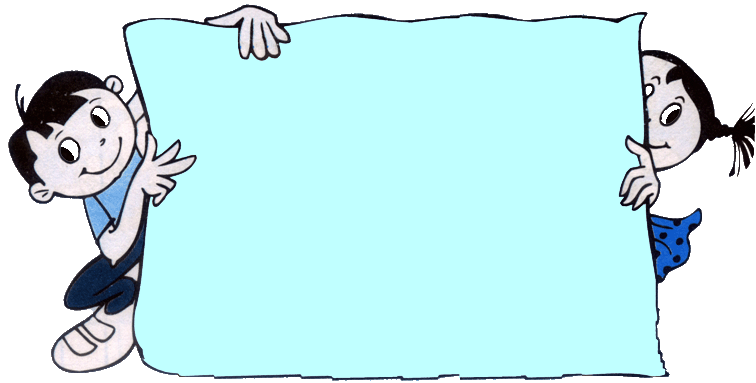 Chñ ®Ò : §éng vËt
§Ò tµi : RÌn kü n¨ng h¸t, vËn ®éng bµi “R× rµ r× rÇm”
H¸t, vËn ®éng : Ri rµ r× rÇm 
Nghe h¸t : Cã con chim chÝch
Trß ch¬i : Nh÷ng nèt nh¹c vui
§é tuæi : 5-6 tuæi
Ng­êi thùc hiÖn : Lª ThÞ Thuû 
Gi¸o viªn tr­êng mÇm non T©y Giang
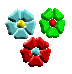 Chủ đề :động vật
Chủ đề nhánh:một số con vật biết bay và cô trùng
Đề tài: Hát và VĐ theo tiết tấu lời ca bài hát:“con chuồn chuồn”
Lớp: chồi ghép 2
Người thực hiện: H GIN KRIÊNG
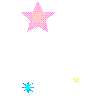 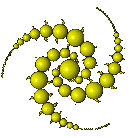 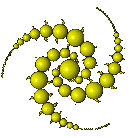 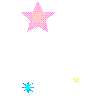 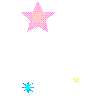 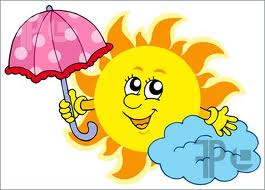 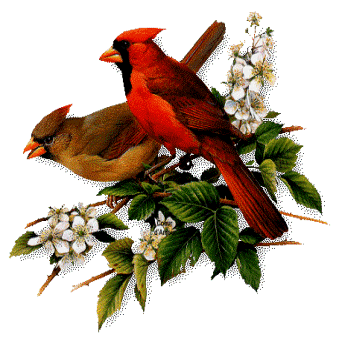 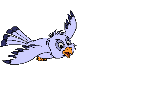 Chào mừng các cô đến với lớp chồi ghép 2
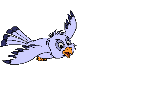 HOẠT ĐỘNG 1: CHO TRẺ ĐỌC THƠ CON ĐOM ĐÓM
CÔ VÀ TRẺ TRÒ CHUYỆN VỀ BÀI THƠ
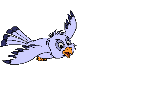 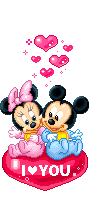 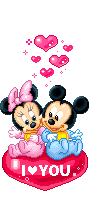 Dạy hát cả nhà thương nhau
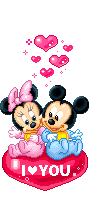 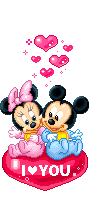 Dạy hát con kia con bướm vàng
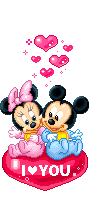 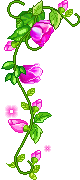 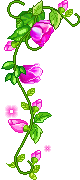 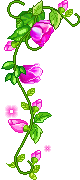 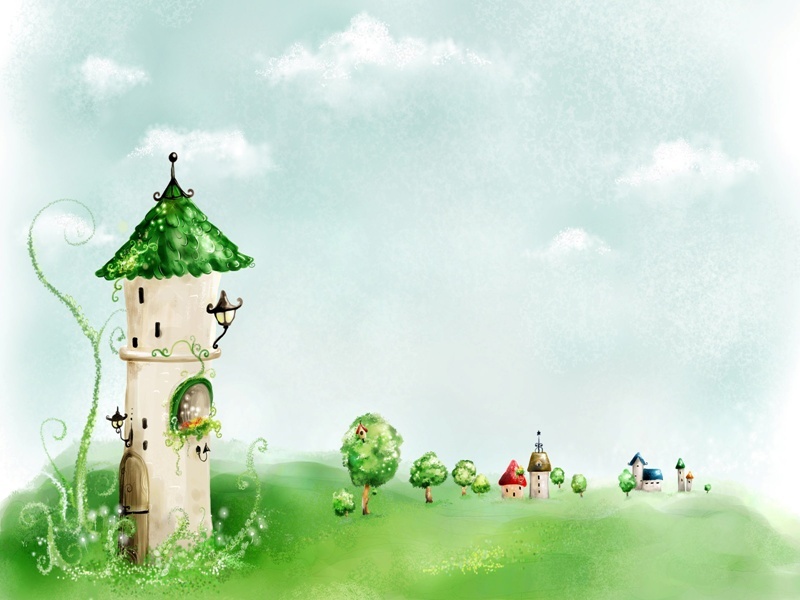 Nốt nhạc vui
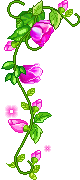 3
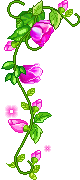 2
4
1
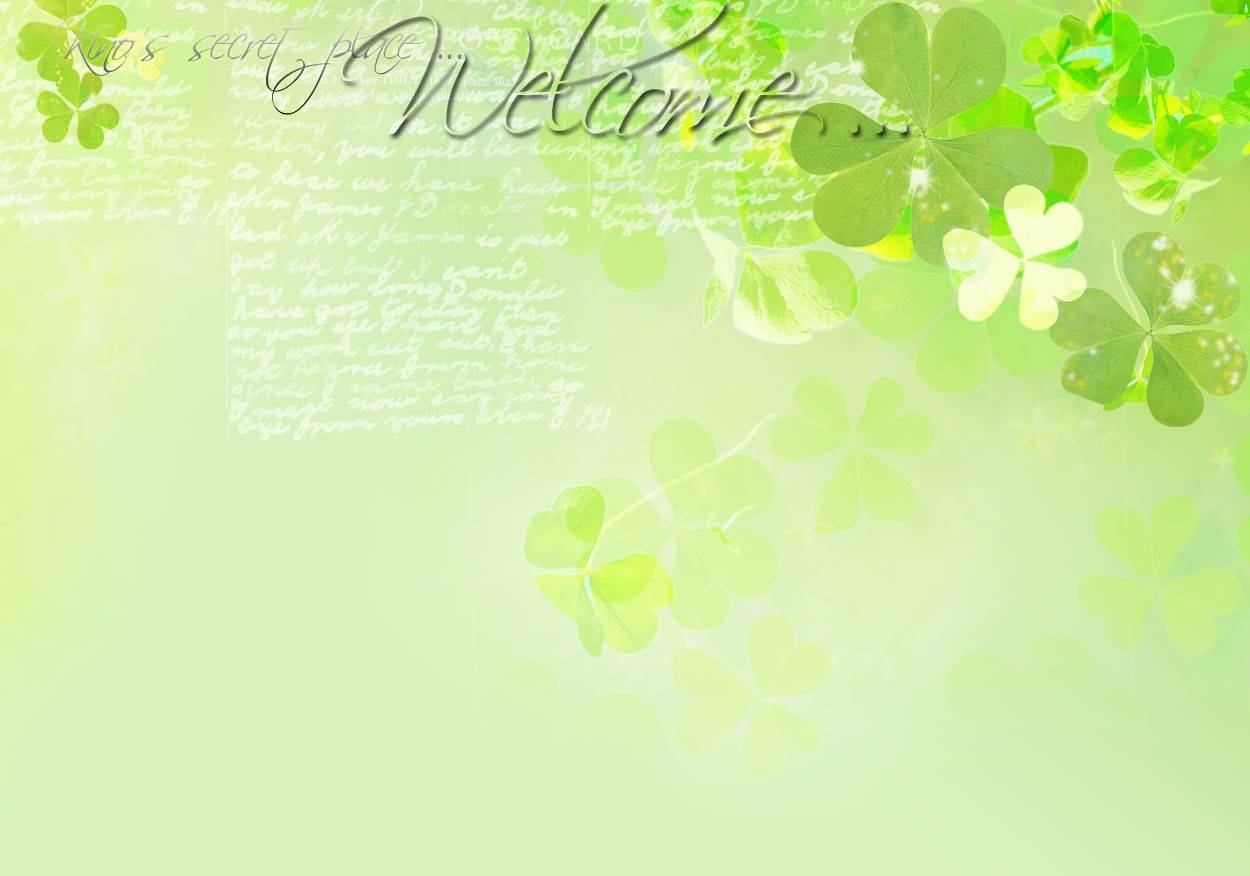 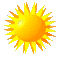 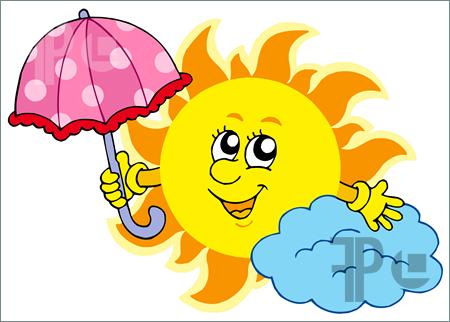 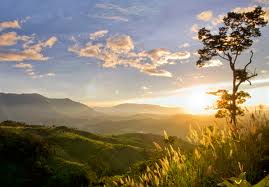 6
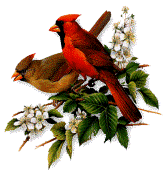 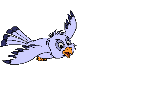 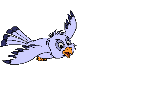 5
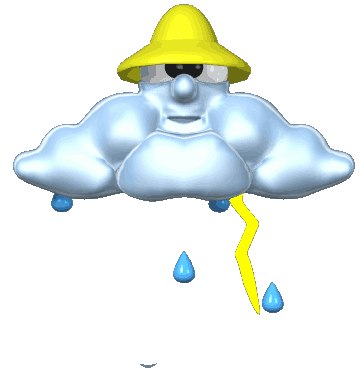 8
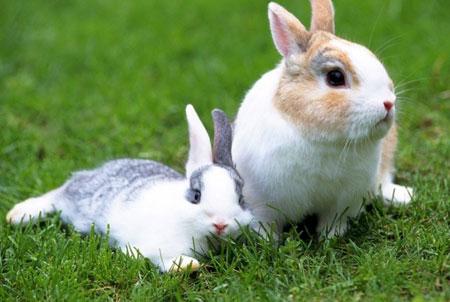 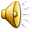 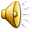 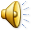 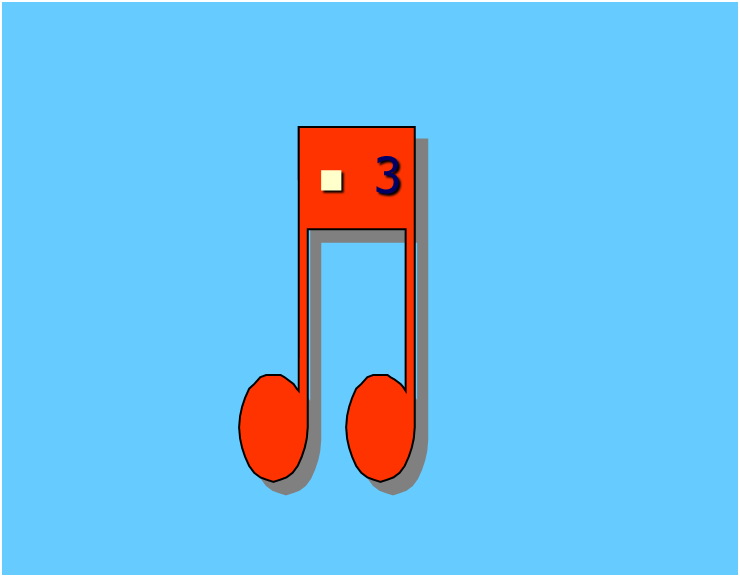 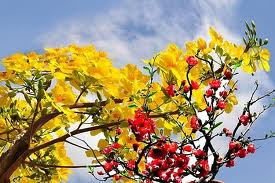 7
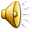 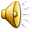 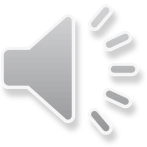 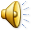